Les brûlures thermiques
Objectif spécifique :
à la fin de la séquence, vous serez capable d’arroser à l’eau une brûlure venant de se produire, d’identifier sa gravité et de recourir à un avis médical si nécessaire.
Les brûlures thermiques
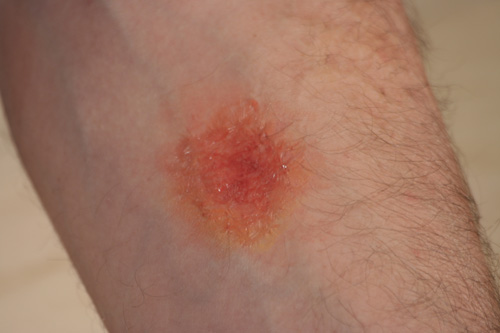 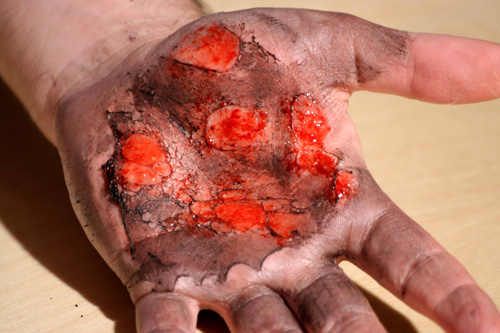 Brûlure grave
Brûlure simple
Les brûlures thermiques
Conduite à tenir :
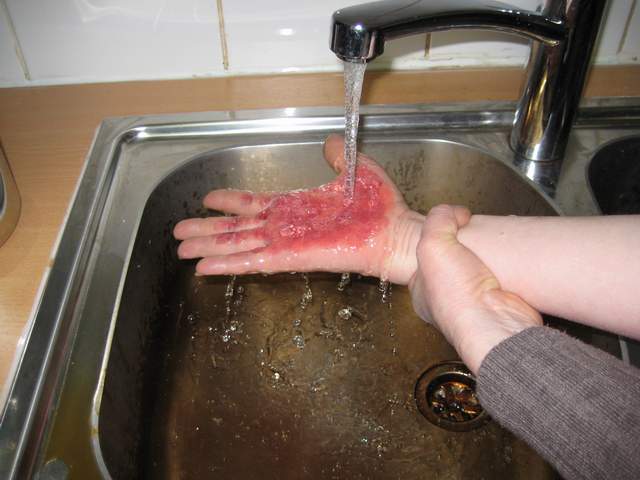 Refroidir par ruissellement d’eau
 Retirer les vêtements s’ils n’adhèrent
  pas à la peau
 Evaluer la gravité de la brûlure
Les brûlures thermiques
Conduite à tenir :brûlure grave
Alerter les secours
 Poursuivre le refroidissement selon consignes
 Installer en position de repos
 Protéger (drap propre sans recouvrir la partie brûlée)
 Surveiller en continue
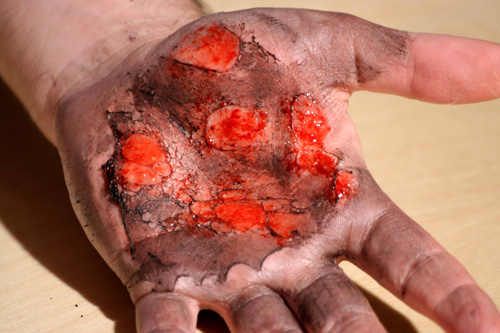 Les brûlures thermiques
Conduite à tenir : brûlure simple
Poursuivre le refroidissement jusqu’à disparition de la douleur
 Protéger par un pansement stérile (ne pas percer les cloques)
 Demander un avis médical 
 En absence de vaccination antitétanique
 Si enfant ou nourrisson
 En cas d’apparition dans les jours suivants de fièvre, zone rouge, chaude, gonflée ou douloureuse
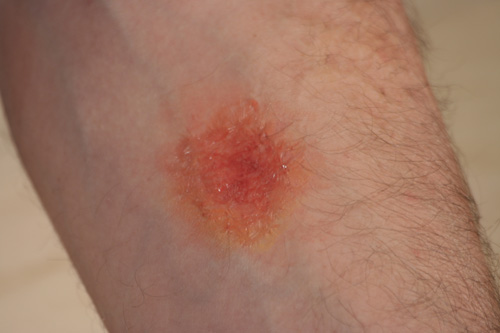